Sprayer, jeder dritter wird geschnappt
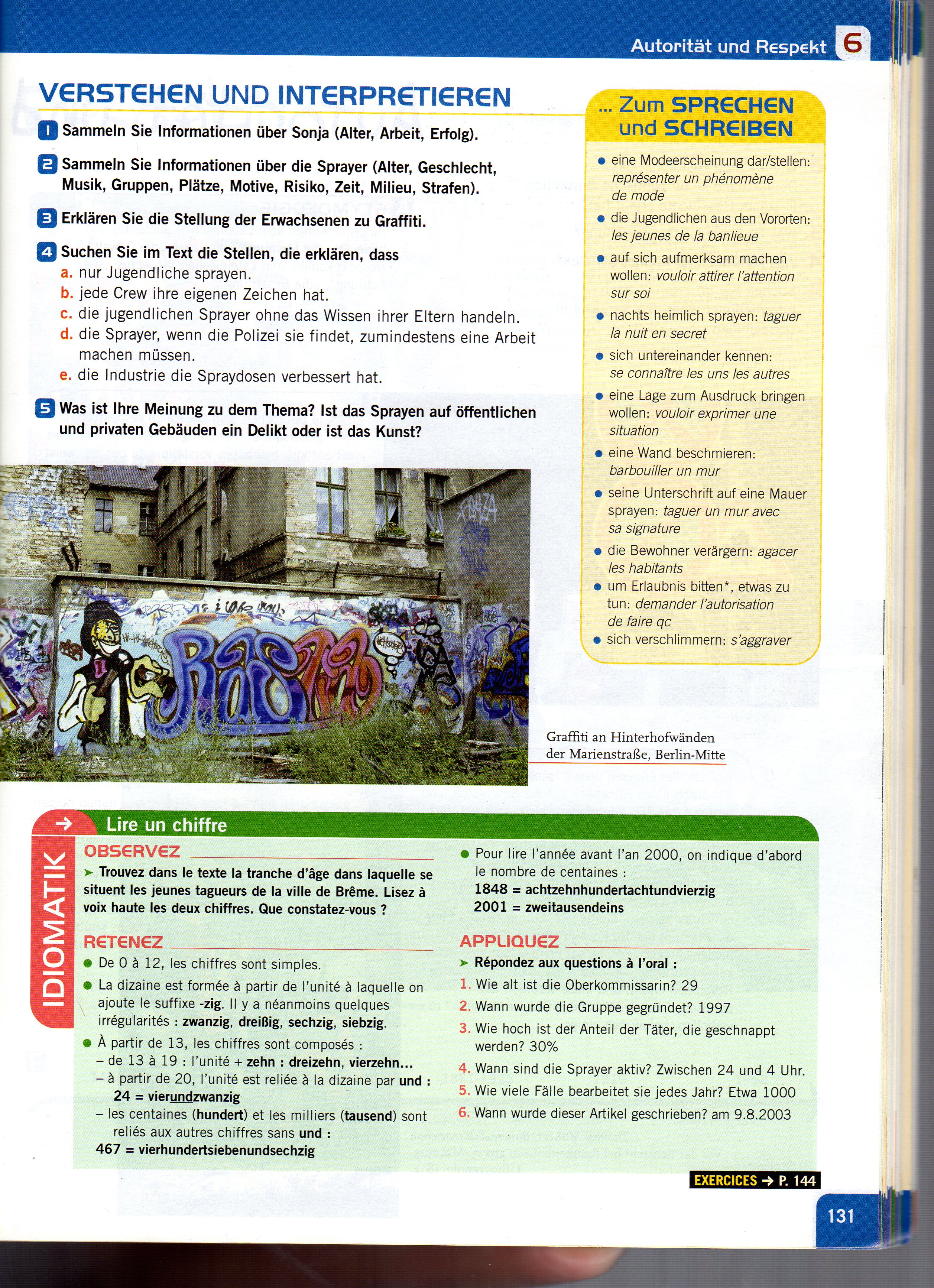 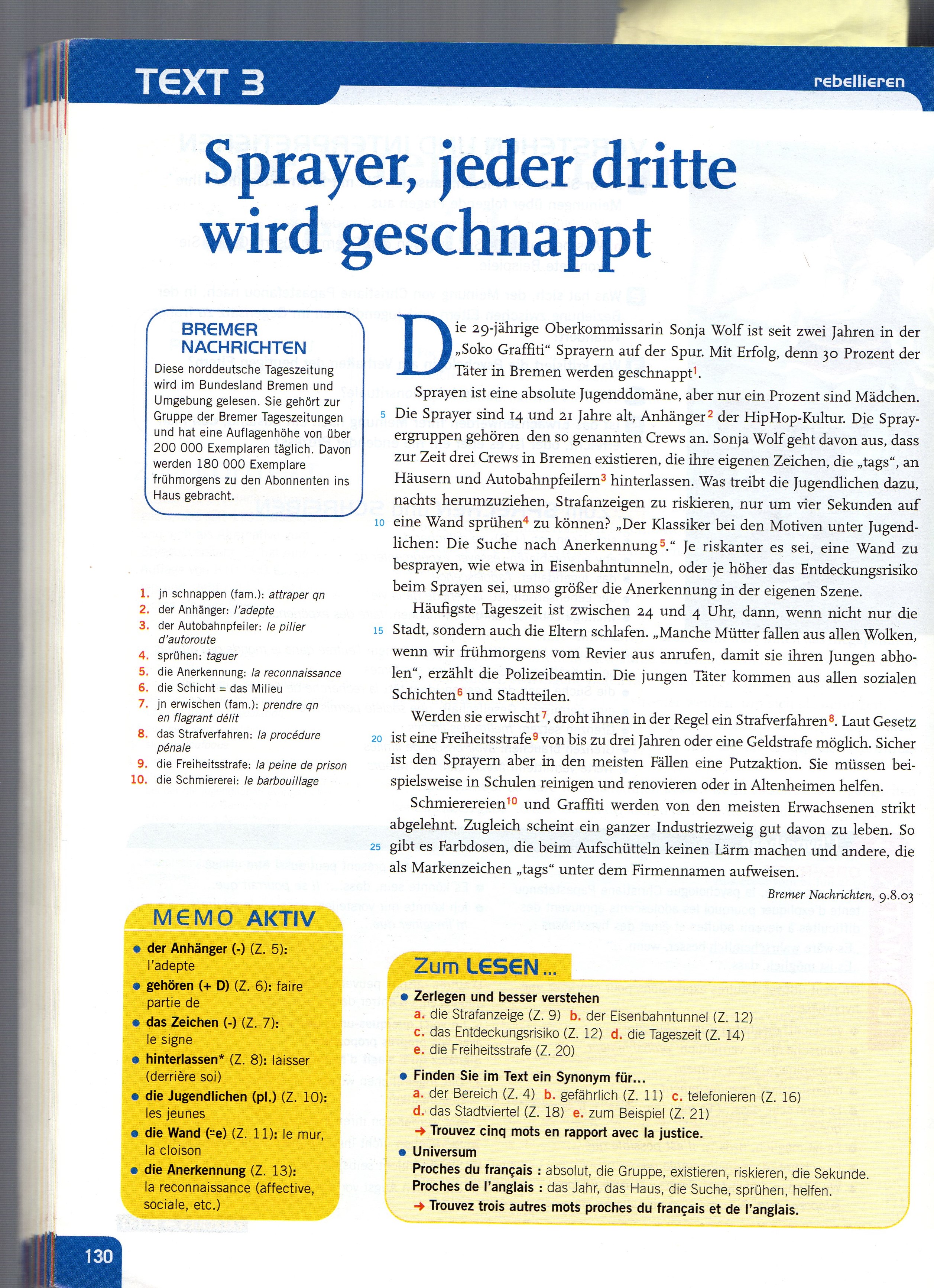 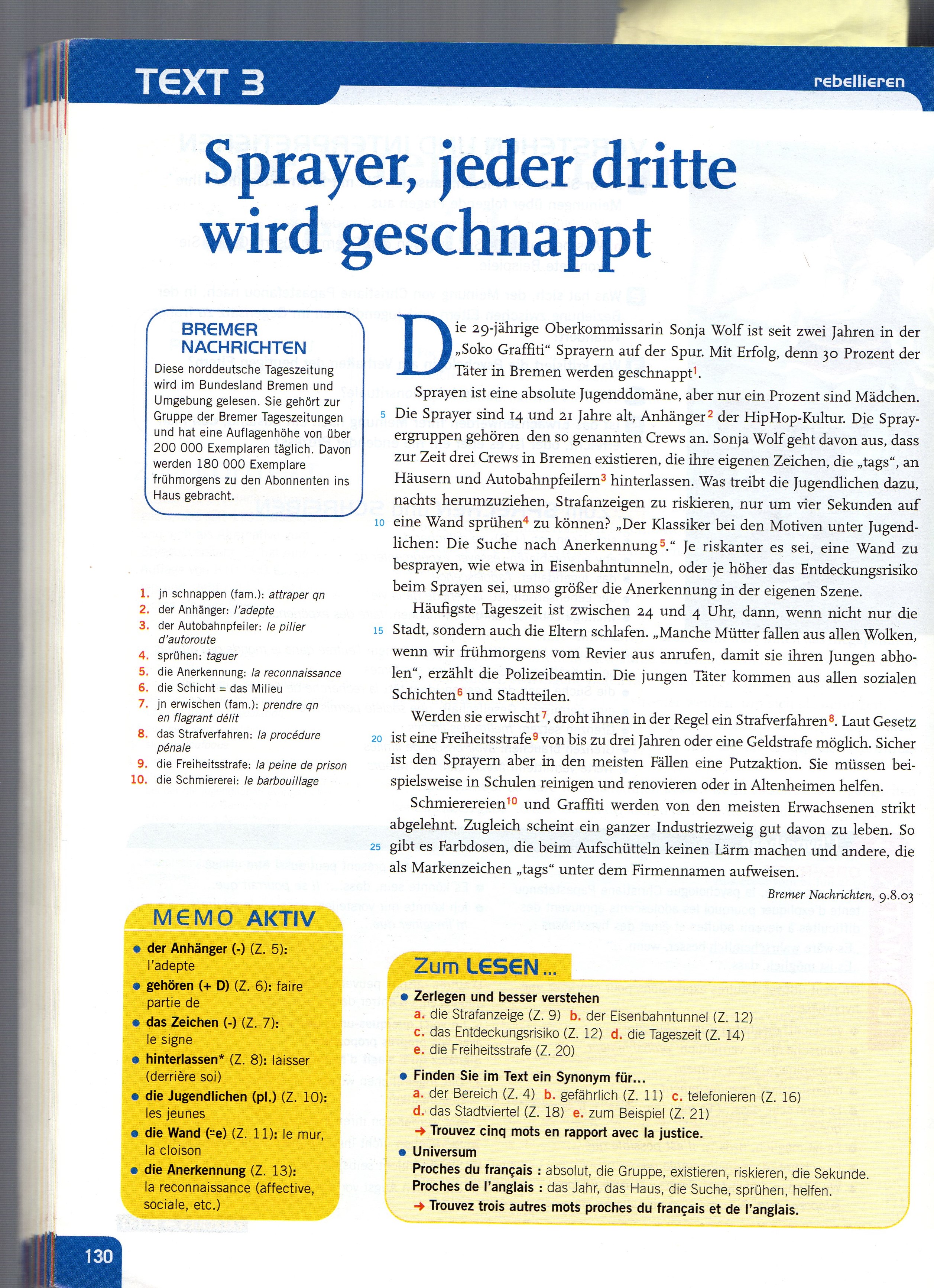 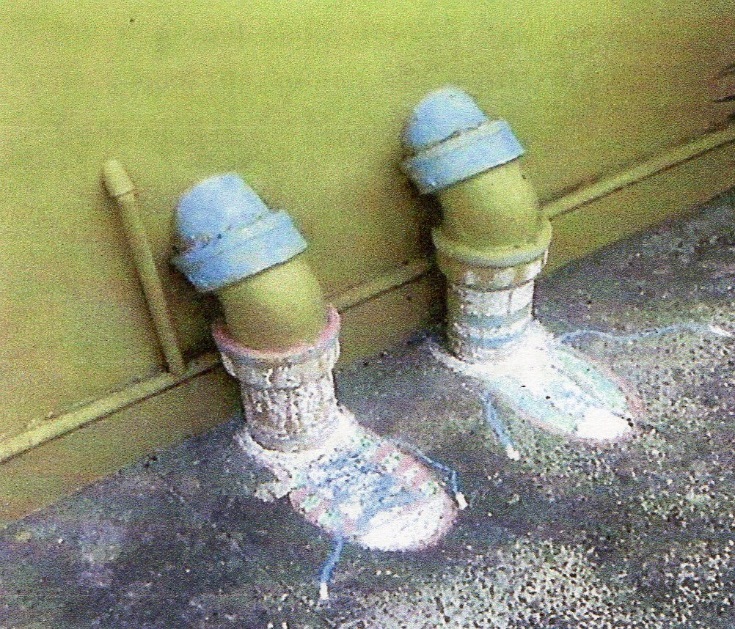 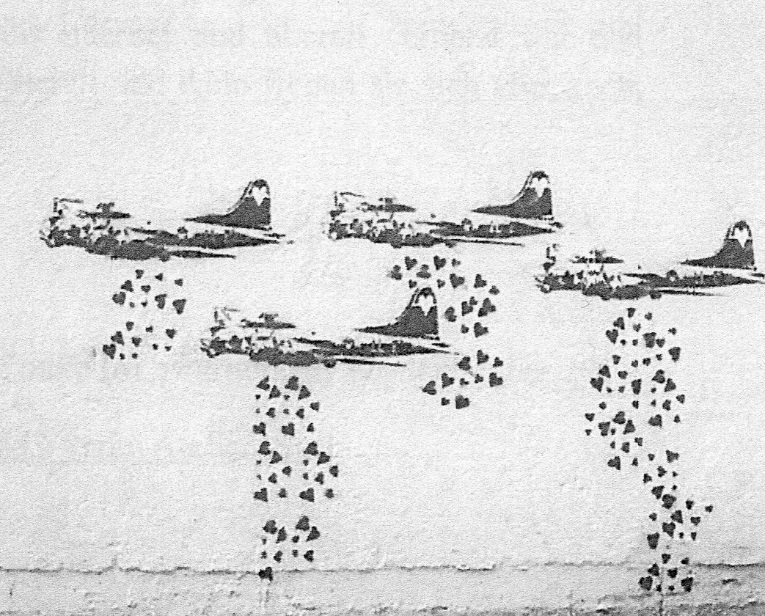 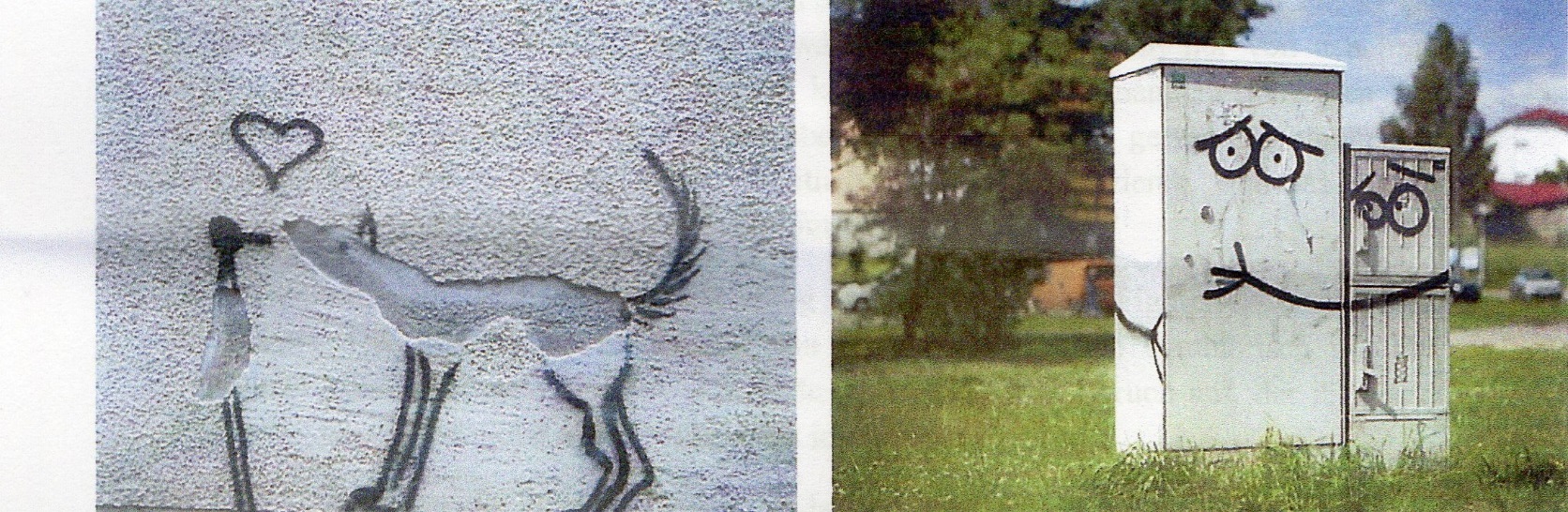 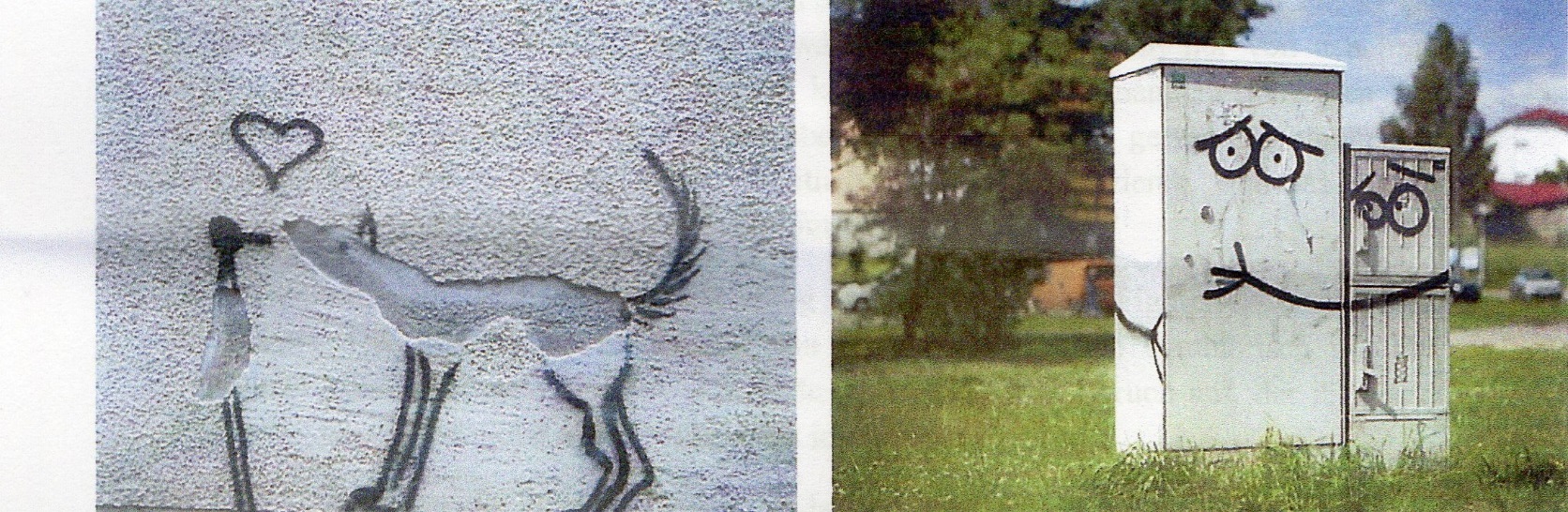 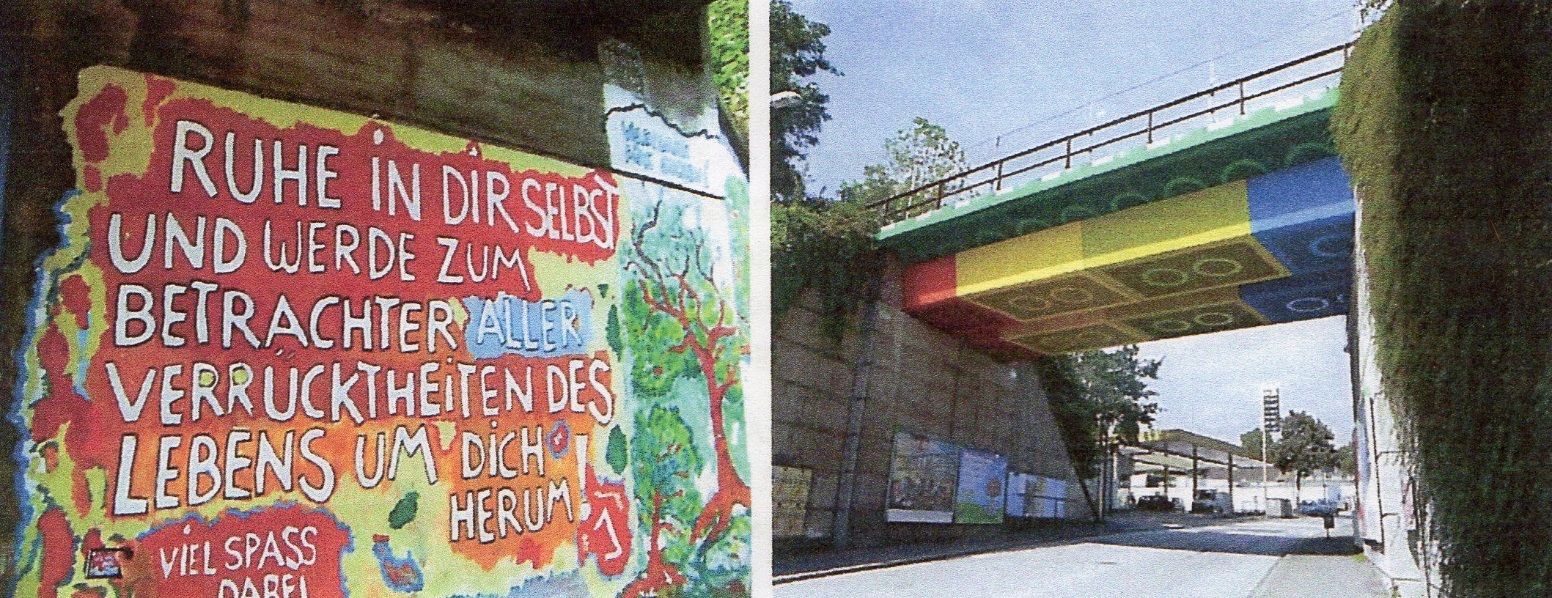 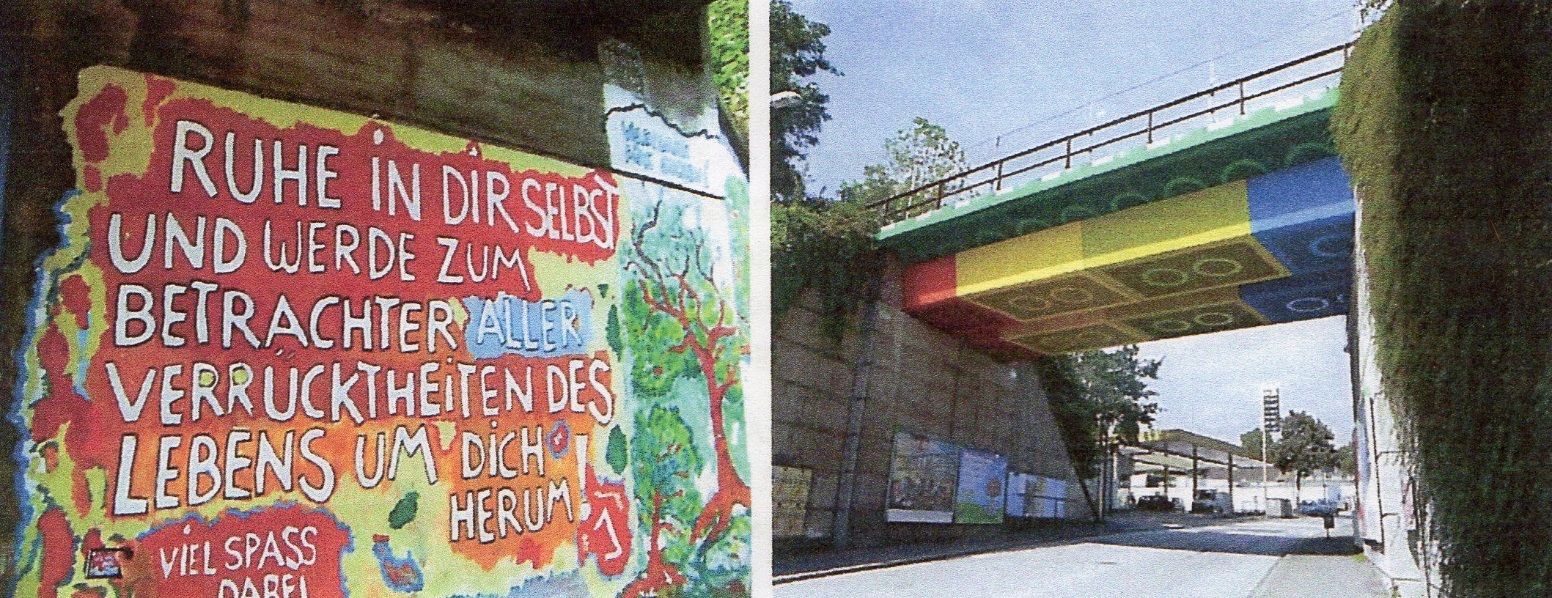